府立産業技術総合研究所と市立工業研究所の統合計画（案）について
資料 ９
（３）「スーパー公設試」としてめさすべき機能と統合効果
（１） 法人運営の基本的な考え方
１．企業支援機能；両研究所の強みと総合力を活かし、工業技術とものづくりを支える知と技術
　　　　の支援拠点「スーパー公設試」をめざす。（＊H24.6府市統合本部会議「基本的方向性」）

　２．財政運営・組織体制；地方独立行政法人として、自主・自律的な法人運営と理事長の
　　　　リーダーシップのもと、 「攻め」の事業運営を更に向上させ、利用者の拡大を収入の増加に
　　　　つなげ、それをもって支援機能の強化を図るといった好循環の運営をめざす｡

　３．財源等の運営基盤；円滑な法人運営の基盤となる財源（運営費交付金）等については、
　　　　設立団体が責任を持って措置する。
（２） 統合法人の概要
○　両研究所の「得意な分野」と「得意な支援」を融合。それぞれの強みを活かす。
　⇒　大阪の多様な製造業、様々な『技術的課題への総合的な（フルセット）対応』と、
　　 　研究開発から製造支援さらに事業化支援まで、『一気通貫支援』をめざす。

○　両研究所の研究員の技術力・ノウハウ・知財等を結集。
　⇒　垣根を超えた分野のプロジェクト研究により、『大阪・関西の産業技術を先導』をめざす。
市工研の強み
産技研の強み
□相談件数：25,629件　　　　　（H25実績）
■得意な分野：
　⇒  化学、高分子、バイオ・食品、ナノ材料等
■得意な支援：
　⇒  研究開発支援～製造開発支援
　 　　受託研究：665テーマ（収入:約1.5億円）
　 　　特許実施契約：199件
　　 　外部資金獲得：21件（約1.1億円）
□支援実績データベース：約5万件
□相談件数：63,316件　　　　（H25実績）
■得意な分野：
　⇒  機械・加工、金属、電気・電子、情報システム等
■得意な支援：
　⇒  製品開発支援～製造支援
　　　依頼試験：17,055件（収入:約1.3億円）
　　　設備開放：8,101件（収入:約1.1億円）
　　　機器利用技術講習会：219回
□支援実績データベース：約15万件
＊スーパー公設試 （支援機能）のイメージ
製造支援
技術・市場情報の収集・提供
製品開発支援
事業化支援（マーケティング、
　デザイン支援
　等）
支援
　ステージ
研究開発支援
支援分野
『研究開発から製造まで一気通貫支援』
『多様な技術分野に総合対応』
機械・加工
情報管理・
    システム制御
金　属
電気・電子
統合を機に機能強化
統合を機に機能強化
強みの
融合
産技研の強み
電子材料
高分子
ナノ材料
化　学
バイオ・食品
強みの
融合
市工研の強み
H26.９～10
H27.1
H26.11
H26.7～８
H27.４
2ヶ月程度
（４）スケジュール・手続　等
国への
合併認可申請
主務大臣の認可
▼統合に向けた検討・協議（部会・WG)

・ 統合手法　　　
・ 統合後の経営戦略・事業計画 
・ 業務のあり方（手続・料金の一元化等）
・ 利用者ニーズ把握　・組織・体制のあり方　　等
地独法評価委員会に意見聴取（定款等）
合同経営戦略会議
（H24.11～）
両研究所理事長
大阪府  大阪市
中小企業経営者
大学教授
▼9月定例府議会・市会での審議
・新設合併により設立する地独法人の
　「定款」等（地独法112条）
・地独法評価委員会の府市共同設置
  にかかる規約
・同委員会共同設置にかかる条例改正
統合計画案
策定
合併登記・　　　
新研究所業務開始
地独法評価委員会に意見聴取（中期目標等）
▼２月府議会・
　市会での審議
・新設合併により
　設立する地独法
  人の「中期目標」（地独法25条）
府立産業技術総合研究所と市立工業研究所の統合計画（案）について
１．技術支援の総合化（製品開発プロセスを一体的に支援）

□  材料開発、混合・成形（市工研の強み）から、製品開発、加工・評価（産技研の強み）まで、開発情
   報とノウハウ・技術力を共有化し、開発プロセスを一体的に支援　⇒　開発スピードの短縮とコスト縮減 
□  相談窓口のワンストップ化と手続・料金一本化　⇒　利便性の向上(和泉でも森之宮でも相談・手続可能）
統合効果の具体的事例
企業ヒアリングの結果
○「和泉センター、森之宮センターのワンストップ運営」に関する声
　□ 年々、早くなっている技術開発スピードに対応した、全く新しい視点の技術を発展させたような支
     援が必要。　【製造業・業界団体】　
　□ 国の補助事業申請に使うため、両研究所の評価レポートを一本化してほしい。【中小製造業】
　□ 小規模企業では購入困難な機器や施設機能等については、利用企業のサービス低下と
　　　ならないよう維持、拡充してほしい。【製造業・業界団体、商工会議所】　

○「川上から川下まで、一気通貫の支援」に関する声
　□ 研究から実用化までの「一気通貫」で支援するような仕組みがほしい。【製造業・業界団体】
　□ 製品化・上市の段階まで伴走支援するスキームを創設されたい。【商工会議所】
　□ 企業間のニーズとシーズのマッチングについて、紹介いただけるような機能があれば有り難い。
　【中小製造業】
○「産学官交流、戦略的研究・プロジェクト」に関する声
　□ 異業種による研究などを実施する場の提供と支援をしてもらいたい。【製造業・業界団体】
　□　「こういう技術ニーズが世の中にあるが、貴社の技術で対応出来ないか」など、企業間のニーズと
　   　シーズのマッチングについて、紹介いただけるような機能があれば有り難い。【中小製造業】
　□ 世界の最先端研究をリサーチし、府内中小企業へ移転してほしい。【製造業・業界団体】
産技研の強み
市工研の強み
相談窓口
のワンストップ化
製品化等

自動車　 
情報家電
生活関連
用具 等
○金型等成形技術○試験・評価（耐
　熱性等の環境評
　価、強度）
○プラスチック材
　 料製造技術　
○生分解性等の   
   添加剤ノウハウ
○混合・成形技術
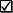 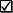 利用手続・料金の一本化
他分野

合成繊維
電　　　池
精密機器
ロボット
表面処理
等
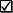 機能性プラスチック（抗菌性・生分解性等）
研究員の技術・ノウハウ共有による一体的支援
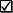 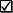 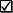 企業の開発情報等の共有化
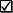 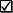 革新型電池（全固体電池）開発の例
２．両研究所のポテンシャルを融合した戦略的研究の推進　

□  両研究所のポテンシャル（人材、研究設備、知的財産等）を結集。両研究所のネットワーク力を活かし、
　大学・企業等の参加促進。⇒　大阪・関西の産業技術を先導する戦略的研究、新しい産業を創生　
□  プロジェクトテーマ候補；生活・環境支援PT,高度レーザー開発PT　等
■目的：次世代自動車、情報通
　信機器、家庭・オフィス等の蓄電　
　デバイス等としての　全固体電池
　の開発（高性能・低コスト化）

■開発スケジュール：5年程度

■体制：理事長直轄の「戦略プロ
   ジェクト推進本部」で推進
パッケ
ージ化
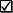 電解質生成
材料
開発
試験・
評価
連携
素材･部材～完成品メーカー
産技研の
研究ポテンシャル
組織・体制（案）
大学・研究機関
市工研の
研究ポテンシャル
関連中小企業
平成27年4月（統合当初）
平成32年4月（統合5年後）
和泉Ｃ
＜新設＞経営企画本部
□経営戦略の一体化とガバナンス強化
□企画・総務部門の一元化（当面は、
　　森之宮Cに一部機能を置く）
経営・企画部門の一元化

　理事長のリーダーシップのもと、経営企画
  本部（和泉C）を司令塔に。
□経営戦略の更なる一体化とガバナンス強化
□自主・自律的な運営、「攻め」の事業運営
□戦略プロジェクトの企画・推進
□顧客満足度の向上に向けた支援サービス
　 の充実（テクノイノベーションプラザによる一
　 気通貫支援）等
研究開発力の結集とネットワーク力を活かす
＜新設＞戦略プロジェクト推進本部
□理事長直轄の戦略プロジェクト研究の推進
　（革新型電池開発プロジェクト等 ）
＜現行機能を維持＞ ８研究・技術部門（加工成形科、製品信頼性科　等）
研究・技術部門の集約
(概ね９研究・技術部門へ）

  和泉C（現産技研）、森之宮C（現市工  
  研）の強みを活かして集約。
□和泉C：「製品」の開発・加工・評価機能
（＊検討例；加工技術、金属・無機材料、製品
　開発・評価、デバイス・メカトロ、くらし環境科学）
□森之宮C：「材料」の研究・開発機能
（＊検討例；高分子材料、バイオ・生活材料、
　電子材料、精密化学）
３．産学官交流拠点　テクノ・イノベーション・プラザ（仮称）をオープン（和泉Ｃ）

□　多様で豊富なネットワーク（企業、大学、行政等）を活かし、産学官交流セミナー、研究発表会、経営
　 層向けの技術セミナー等を開催。
□ 「約２０万件の支援実績・ビッグデータ」や「国内有数の知的財産力」を活かし、技術・ビジネスのマッチング
   や技術検索サービスの提供を可能に。
□　経営支援（マーケティング・デザイン支援等）を含め、連携を活かした一気通貫支援の場を提供。
　⇒　新たな産学官連携プロジェクトの創出、技術移転の促進、ビジネスチャンスの場と機会を提供
＜新設＞テクノ・イノベーション・プラザ
□研究・技術部門、他機関との交流・融合を促進
□バーチャルオフィス（TV会議システム等）による、
　 一体的業務運営
□連携を活かした経営支援、マッチング等も開始
森之宮Ｃ
＜現行機能を維持＞ ５研究・技術部門（有機材料科、生物・生活材料科　等）